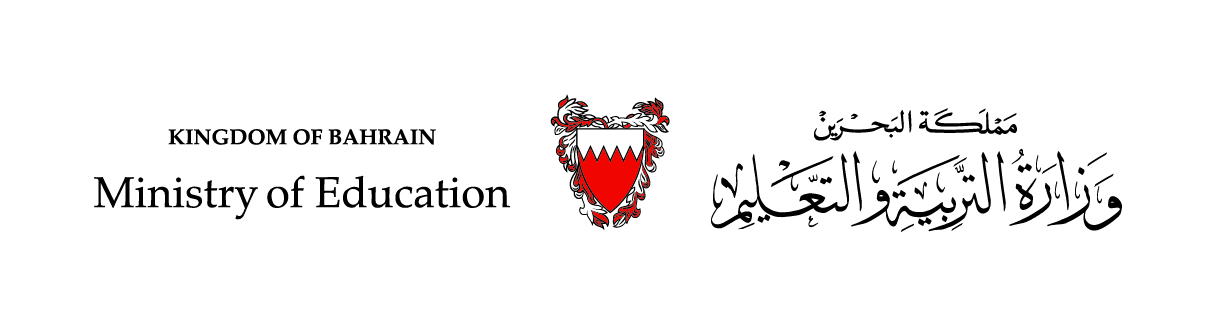 الحَلْقَةُ الثالثة - اللُّغَةُ العَرَبيّةُ                                     الصَّفُّ الثالث الإعدادي/الفَصْلُ الدِّراسيُّ الثّاني
مصادر الفعل الثلاثي المزيد
وزارة التربية والتعليم –الفصل الدراسي الثّاني2021-2022م
مصادر الفعل الثلاثي المزيد
أولاً:
مَصَادر الفِعْلِ الثّلاثيّ الـمَزيد بِحَرف
وزارة التربية والتعليم –الفصل الدراسي الثّاني2021-2022م
أَقْرَأُ الفِقْرَةَ، وَأُلَاحِظُ المَصَادِرَ الـمُلَوَّنَةَ.
مصادر الفعل الثلاثي المزيد
أَكْتَشِفُ
نَجَحَت دُوَلُ مَجْلِسِ التّعاوُنِ لِدولِ الخَليجِ العَرَبِيّةِ في إقامَةِ قُوّاتِ دِرْع الجَزيرَةِ ، ومُسايَرَةِ النُّظُم الحَديثَةِ في مجَالِ التَّدْريبِ والتّسَلُّحِ، لِيَكونَ هذا الجَيْشُ عُدّةَ أبْناءِ هذه المِنْطَقَةِ زَمَنَ السّلْمِ والحَرْبِ ويَحْرِصُ الـمَسْؤولونَ على إعْدادِه إعْدادًا يُؤَهّلُه لِبُلوغِ مُسْتوى الجيوشِ الحَديثَةِ في العالَمِ المُتَقَدّم.
أُلَاحِظُ:
المصدر (إقامة) على وزن (إفعلة ) والفعل منه (أقام ) على وزن (أفعل )
المصدر (مسايرة) على وزن (مفاعلة ) والفعل منه (سايرَ ) على وزن (فاعلَ)
المصدر (تدريب) على وزن (تفعيل ) والفعل منه (درّب ) على وزن (فعّلَ)
المصدر (إعداد) على وزن (إفعال ) والفعل منه (أَعَدَّ ) على وزن (أَفعلَ)
وزارة التربية والتعليم –الفصل الدراسي الثّاني2021-2022م
أَكْتَشِفُ
مصادر الفعل الثلاثي المزيد
أسْتَنْتِجُ أَنَّ:
مَصادِرَ الأَفْعالِ الثُّلَاثِيَّةِ الـمَزيدَة بحرف قياسيّةٌ، وذلك على النحو الآتي :
1- المزيد بهمزة: أَفعل : إِفعال - إفعَلة                              مثال  أعدّ :إعداد           أقام : إقامة 
2- المزيد بالألف: فاعل: مفاعلة  - فِعال                         مثال جادل : مجادلة - جِدال
3- المزيد بمضاعفة العين: فعّل: تفعيل-تفعِلة              مثال   درّب :تدريب   ربّى : تربية
وزارة التربية والتعليم –الفصل الدراسي الثّاني2021-2022م
أُكْمِلُ الـجَدْوَلَ الآتي:
أَتدرّب
مصادر الفعل الثلاثي المزيد
وزارة التربية والتعليم –الفصل الدراسي الثّاني2021-2022م
أُكْمِلُ الـجَدْوَلَ الآتيَ:
أَكْتَشِفُ
مصادر الفعل الثلاثي المزيد
أُقَيِّمُ إِجَابَتِي
وزارة التربية والتعليم –الفصل الدراسي الثّاني2021-2022م
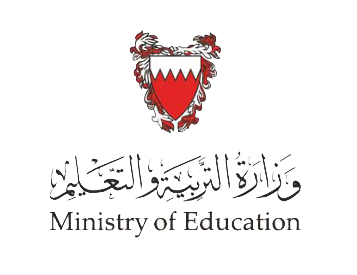 مصادر الفعل الثلاثي المزيد
ثانيًا
مَصَادرُ الفِعْلِ الثّلاثيّ الـمَزيد بحرفين
وزارة التربية والتعليم –الفصل الدراسي الثّاني2021-2022م
أَقْرَأُ الفِقْرَةَ، وَأُلَاحِظُ المَصَادِرَ الـمُلَوَّنَةَ.
مصادر الفعل الثلاثي المزيد
أَكْتَشِفُ
وَرَدَ ذِكْرُ الخَليجِ العَرَبِيّ في كُتُبِ اليُونانِ، فَأَشارَتْ إلى أنّ الإسْكَنْدَرَ أخَذَ يُرْسِلُ البُعوثَ الصّغيرَةَ  لِكَشْفِ سَواحِلِه وجُزُرِه، لاعْتِقِادِه أنّها لا تَقِلُّ ثَرْوَةً عَنْ ثَرْوَةِ بِلادِ الفينيقيّين. وفي عَهْدِ الرّومانِ، قَلّتْ أَهَمّيّةُ الخَليج؛ لانْصِرافِهِم عَنْه إلى مَناطِقَ أُخْرى، وتَعاظُمِ الخِلافِ بَيْنَهم وبَيْنَ الفُرْسِ، وَتحوّلِ التّجارَةِ إلى مِنْطَقَةِ البحْرِ الأحْمَر.
أُلَاحِظُ أَنَّ:
المصدر (اعتقاد) على وزن (افتعال ) والفعل منه (اعتقد ) على وزن (افتعل )
المصدر (انصراف) على وزن (انفعال ) والفعل منه (انصرف ) على وزن (انفعل )
المصدر (تعاظُم) على وزن (تفاعُل ) والفعل منه (تعاظَم ) على وزن (تفاعَل )
وزارة التربية والتعليم –الفصل الدراسي الثّاني2021-2022م
أَكْتَشِفُ
مصادر الفعل الثلاثي المزيد
أسْتَنْتِجُ أَنَّ:
مَصادِرَ الأَفْعالِ الثُّلَاثِيَّةِ الـمَزيدَة بحرفين قياسيّةٌ، وذلك على النحو الآتي:
1- إذا كان الفعل على وزن (تفَعَّل) أو (تفاعَلَ)، يكون المصدر بضمّ الحرف قبل الأخير (عين الفعل): مثال: (تكرّمَ-تكرُّمٌ ) / (تصالَحَ-تَصالُحٌ). ويكون المصدر بكسر العين إذا كان معتلّ الآخر (تباهَى/ تباهِيًا) 
2- إذا كان الفعل على وزن (افتَعَلَ) أو (انفعَلَ) أو (افعَلَّ)، يكون المصدر على وزن الفعل مع كسر الحرف الثالث وزيادة ألف قبل الحرف الأخير : 
مثال: (اكتسب- اكتساب)، (انكسر- انكسار)،  (اهتزَّ-اهتِزاز)
وزارة التربية والتعليم –الفصل الدراسي الثّاني2021-2022م
أُطَبِّقُ
مصادر الفعل الثلاثي المزيد
النّشاط رقم (1)
أستخرجُ كلّ مصدر لفعل مزيد بحرفين ثمّ أَزنه:
وزارة التربية والتعليم –الفصل الدراسي الثّاني2021-2022م
مصادر الفعل الثلاثي المزيد
أُقَيِّمُ إِجَابَتِي
النّشاط رقم (1)
أستخرجُ كلّ مصدر لفعل مزيد بحرفين ثمّ أَزنه:
وزارة التربية والتعليم –الفصل الدراسي الثّاني2021-2022م
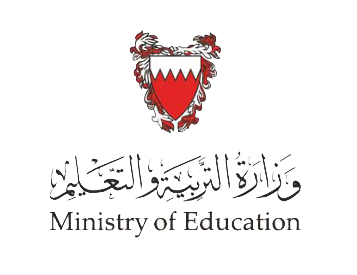 مصادر الفعل الثلاثي المزيد
ثالثا:
مَصَادر الفِعْلِ الثّلاثيّ الـمَزيد بثلاثة أحرف
وزارة التربية والتعليم –الفصل الدراسي الثّاني2021-2022م
مصادر الفعل الثلاثي المزيد
أَكْتَشِفُ
أَقْرَأُ الفِقْرَةَ، وَأُلَاحِظُ المَصَادِرَ الـمُلَوَّنَةَ.
لا تَتَوانى دُوَل مجلس التعاون لدول الخليج العَربيّة في تَقْدِيمِ العَونِ عِنْدَ اسْتِنْجَادِ أيّ دَوْلَةٍ شَقِيقَةٍ أوْ صَدِيقةٍ بها. كما تبذل هذه الدول جهودا عظيمة ليعمّ الأمن والاستقرار في منطقة الخليج العربي عموما.
أُلَاحِظُ أَنَّ:
المصدر (استنجاد) على وزن (استفعال ) والفعل منه (استنجد ) على وزن (استفعل )
المصدر (استقرار) على وزن (استفعال ) والفعل منه (استقرّ ) على وزن (استفعل )
وزارة التربية والتعليم –الفصل الدراسي الثّاني2021-2022م
أَكْتَشِفُ
مصادر الفعل الثلاثي المزيد
أسْتَنْتِجُ أَنَّ:
مَصادِرَ الفعلِ الثُّلَاثِيِّ الـمَزيدِ بثلاثة حروف قياسيّةٌ، ومنها:
وزن (استِفعال) ويرد على وزن الفعل (استفعل) مع كسر الحرف الثالث وزيادة ألف قبل الحرف الأخير، مثل: مثال: (استَنتجَ - استِنتاجٌ ) / (استَعمل - استِعمال).
ملاحظة
إذا كانت لام الفعل الثلاثيّ المزيد بثلاثة أحرف ألفا فإنّها تنقلب في المصدر همزة:
 مثال: (استثنى-استثناء) / (استَدعى - استِدعاء).
إذا كانت عين الفعل الثلاثيّ المزيد بثلاثة أحرف ألفا فنضيف إلى آخر المصدر  تاء مربوطة:
 مثال: (استعان-استعانة) / (استشار-استشارة).
وزارة التربية والتعليم –الفصل الدراسي الثّاني2021-2022م
أُوَظِّفُ
مصادر الفعل الثلاثي المزيد
النّشاط رقم (2)
أَمْلَأُ الجَدْوَلَ بِمَا يُنَاسِبُ (مَعَ ضَبْطِ الكَلِمَاتِ بِالشَّكْلِ).
وزارة التربية والتعليم –الفصل الدراسي الثّاني2021-2022م
أُوَظِّفُ
مصادر الفعل الثلاثي المزيد
أُقَيِّمُ إِجَابَتِي
النّشاط رقم (2)
أَمْلَأُ الجَدْوَلَ بِمَا يُنَاسِبُ (مَعَ ضَبْطِ الكَلِمَاتِ بِالشَّكْلِ).
وزارة التربية والتعليم –الفصل الدراسي الثّاني2021-2022م
أُوَظِّف
مصادر الفعل الثلاثي المزيد
أَضَعُ في الفَراغِ مَصْدَرًا مِنَ الفِعْل الوَارِدِ بَين قَوْسَيْن.
النّشاط رقم (3)
يحرِص عادلٌ على ................ الضعيف.                         (أغاث)
يجب على المسلم ..................إلى الجار.                         (أحسن)
لاحظنا ................... أسعار الفاكهة في الأسواق.       ( انخفض)
..................... يزيد من معلوماتك .                              (استفسر)
وزارة التربية والتعليم –الفصل الدراسي الثّاني2021-2022م
مصادر الفعل الثلاثي المزيد
أُوَظِّف
أَضَعُ في الفَراغِ مَصْدَرًا مِنَ الفِعْل الوَارِدِ بَين قَوْسَيْن.
أُقَيِّمُ إِجَابَتِي
النّشاط رقم (3)
يحرص عادلٌ على إغاثة الضعيف.                       (أغاث)
يجب على المسلم الإحسان إلى الجار.                   (أحسن)
لاحظنا انخفاض أسعار الفاكهة في الأسواق.    (انخفض)
الاستفسار يزيد من معلوماتك .                           (استفسر)
وزارة التربية والتعليم –الفصل الدراسي الثّاني2021-2022م
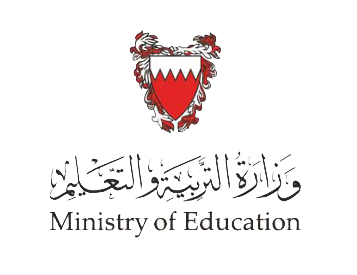 انْتَهى الدَّرْسُ
وزارة التربية والتعليم –الفصل الدراسي الثّاني2021-2022م